BIOLOGIYA
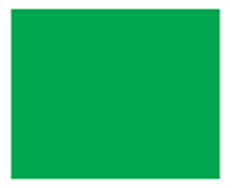 10
SINF
MAVZU: TIRIK ORGANIZMLARNING KIMYOVIY TARKIBI
 VA UNING DOIMIYLIGI
O‘TGAN DARS MAVZUSINI MUSTAHKAMLASH
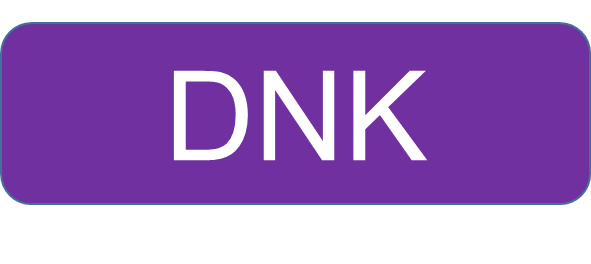 Dezoksiribonuklein kislota
RNK
Ribonuklein kislota
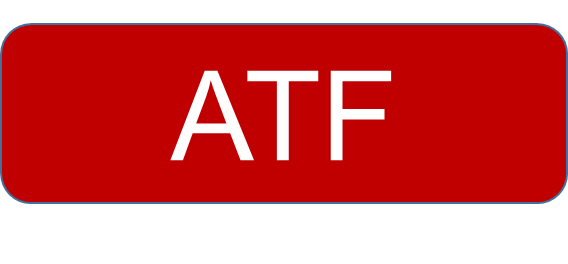 Adenozintrifosfat
O‘TGAN DARS MAVZUSINI MUSTAHKAMLASH
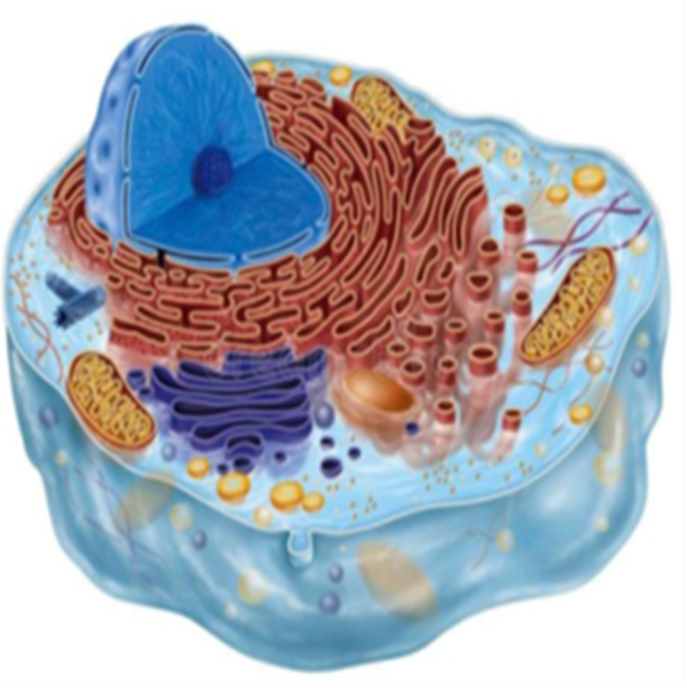 yadro
endoplazmatik to‘r
yadrocha
mitoxondriya
sitoplazma
sentriola
lizosoma
Golji majmuasi
Hujayra membranasi
O‘TGAN DARS MAVZUSINI MUSTAHKAMLASH
Bunga sabab bargdagi xloroplastlarda xlorofill bo‘ladi. Xlorofill tarkibida Mg elementi bo‘lib, yashil rangni ta’minlaydi. Qondagi eritrotsitlar tarkibida gemoglobin bo‘ladi. Gemoglobindagi Fe elementi qizil rang beradi.
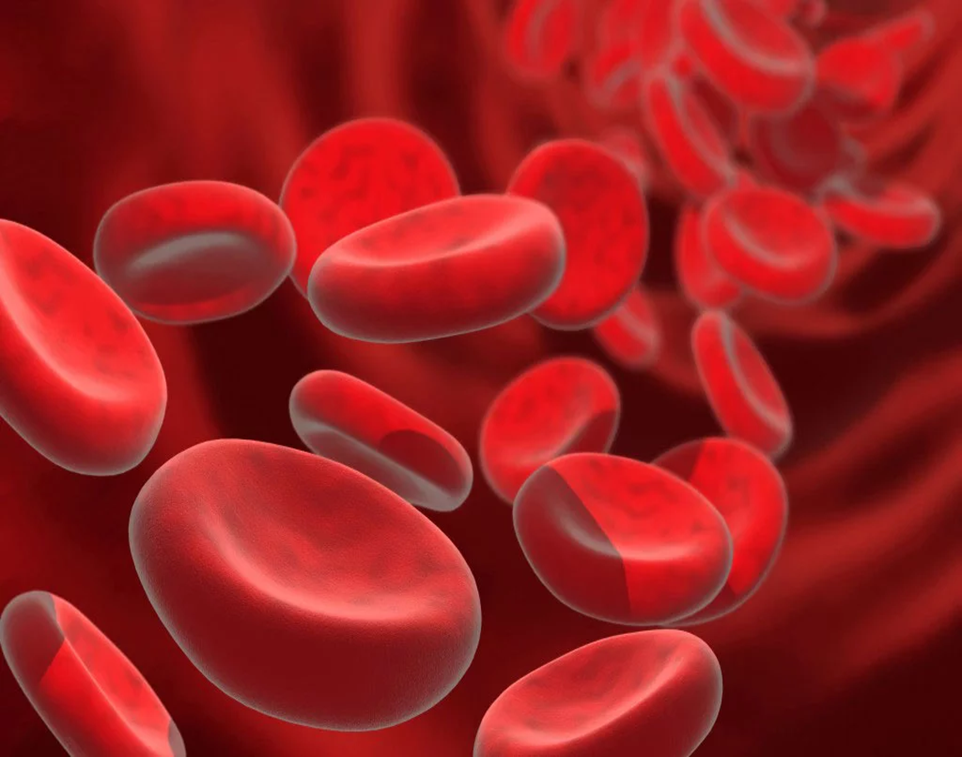 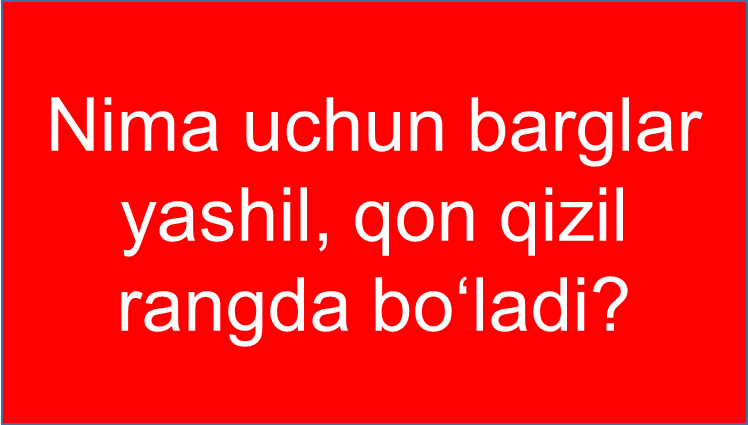 O‘TGAN DARS MAVZUSINI MUSTAHKAMLASH
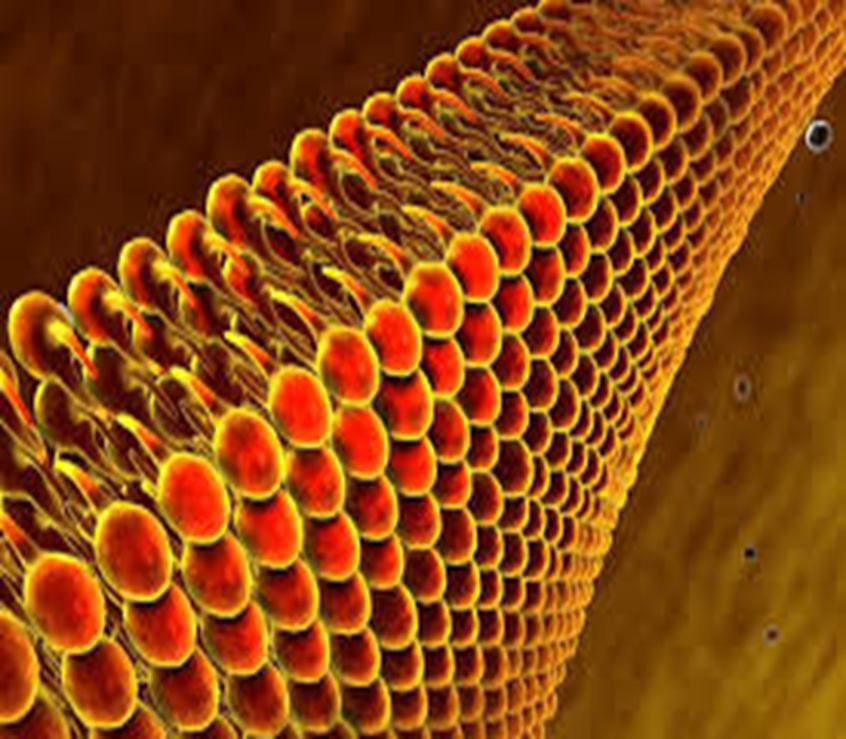 Hujayra membranasi tarkibiga lipidlar va oqsillar kiradi. Membrana hujayrani himoya qilish va moddalarni tanlab o‘tkazish vazifasini bajaradi.
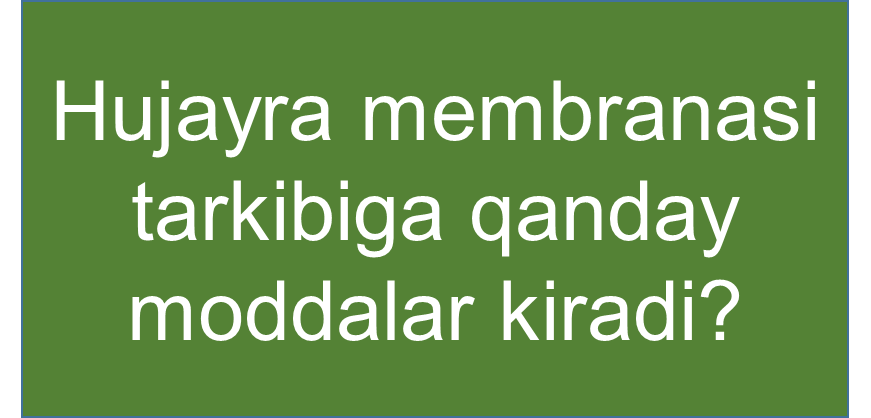 DARS REJASI
Hujayrada uchraydigan makro va mikroelementlar
Kimyoviy elementlarning biologik ahamiyati
Hujayra tarkibiga kiruvchi moddalar
Suvning xossalari
MAKRO VA MIKROELEMENTLAR
MAKROELEMENTLAR
MIKROELEMENTLAR
C, O, H, N - 98 %
Ca, Na, K, P, S, Mg, Fe, Cl, S – 1,9 %
Cu, Co, F, Zn, I, Mn – 0,001 %
KIMYOVIY ELEMENTLARNING BIOLOGIK AHAMIYATI
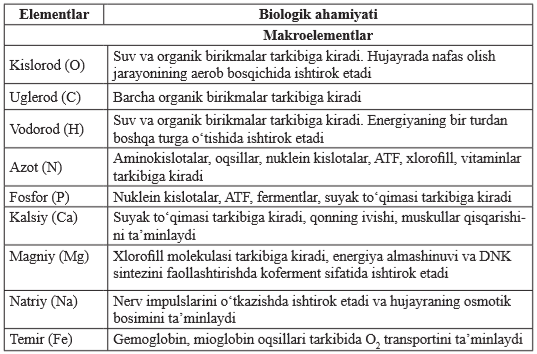 KIMYOVIY ELEMENTLARNING BIOLOGIK AHAMIYATI
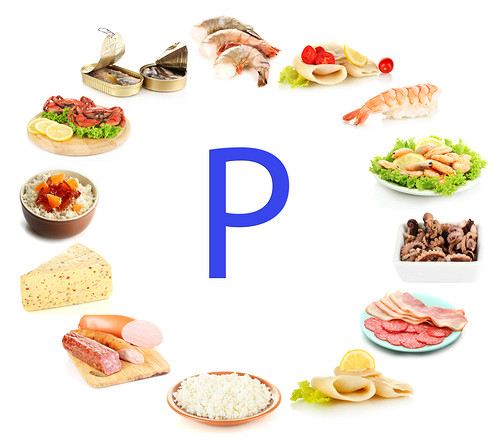 Nuklein kislota, ATF, fermentlar, suyak to‘qimasi tarkibiga kiradi
KIMYOVIY ELEMENTLARNING BIOLOGIK AHAMIYATI
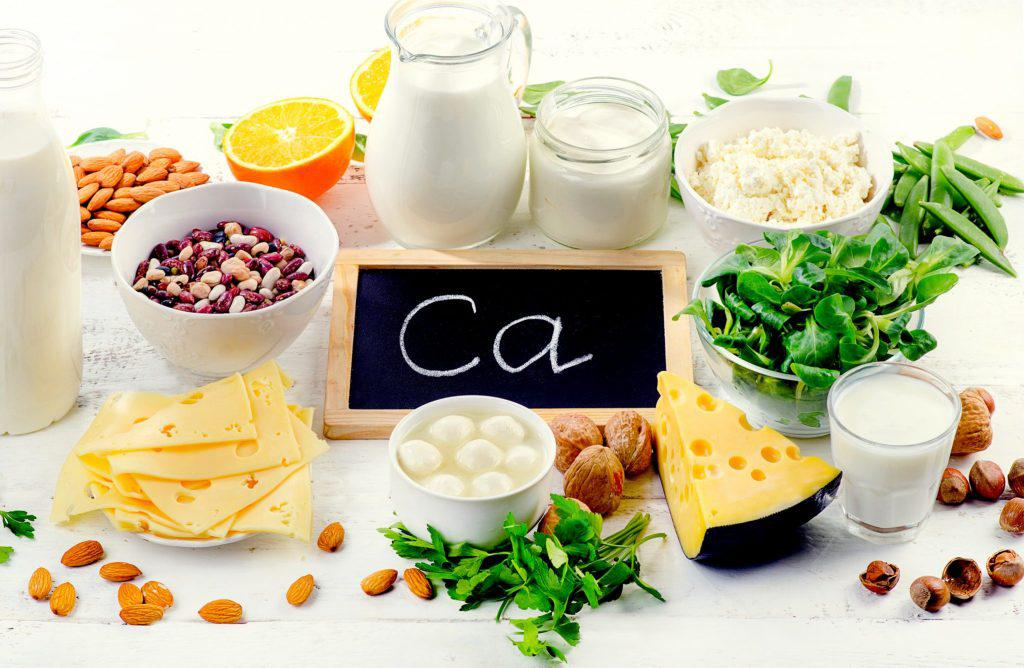 Suyak tarkibiga kiradi, muskul qisqarishi, qon ivishini ta’minlaydi
KIMYOVIY ELEMENTLARNING BIOLOGIK AHAMIYATI
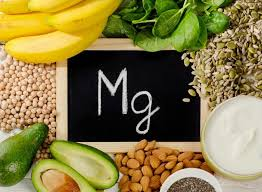 Xlorofill molekulasi tarkibiga kiradi, energiya almashinuvida va DNK sintezini faollashtirishda
koferment sifatida ishtirok etadi.
KIMYOVIY ELEMENTLARNING BIOLOGIK AHAMIYATI
Nerv impulslarini o‘tkazishda ishtirok etadi, hujayraning osmotik bosimini ta’minlaydi.
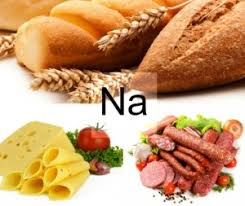 KIMYOVIY ELEMENTLARNING BIOLOGIK AHAMIYATI
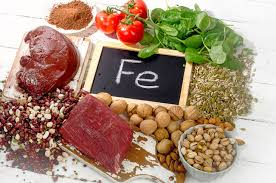 Gemoglobin, mioglobin oqsillari tarkibida kislorod tashishda ishtirok etadi.
KIMYOVIY ELEMENTLARNING BIOLOGIK AHAMIYATI
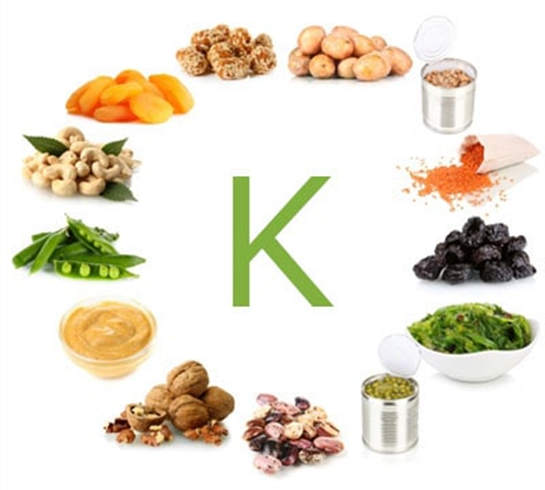 Nerv impulslarini o‘tishi, o‘simliklarning rivojlanishi, qonning normal ivishi, yurak ishining me’yorida borishini ta’minlaydi.
KIMYOVIY ELEMENTLARNING BIOLOGIK AHAMIYATI
Sistein, sistin, metionin aminokislotalari tarkibiga kiradi, oqsillarning uchlamchi strukturasida disulfid bog‘larini hosil qiladi
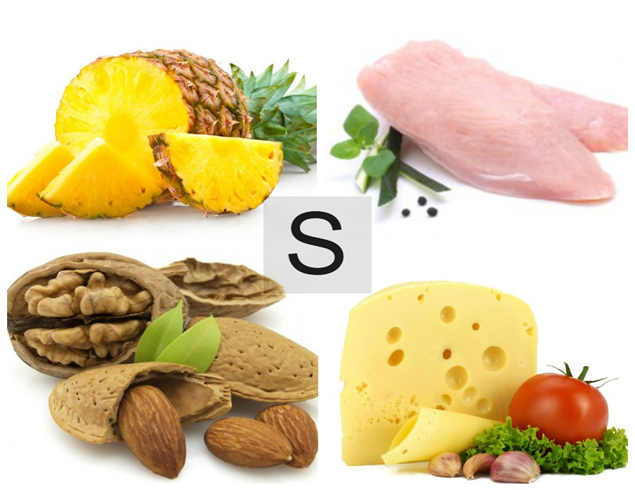 KIMYOVIY ELEMENTLARNING BIOLOGIK AHAMIYATI
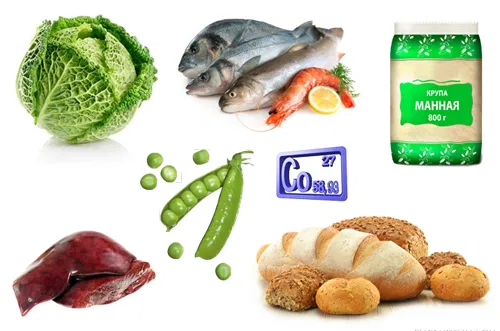 B12 vitamini tarkibiga kiradi
KIMYOVIY ELEMENTLARNING BIOLOGIK AHAMIYATI
Tish emali  tarkibiga kiradi.
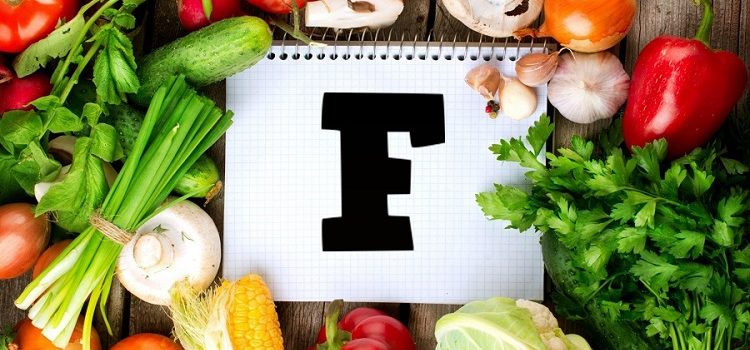 KIMYOVIY ELEMENTLARNING BIOLOGIK AHAMIYATI
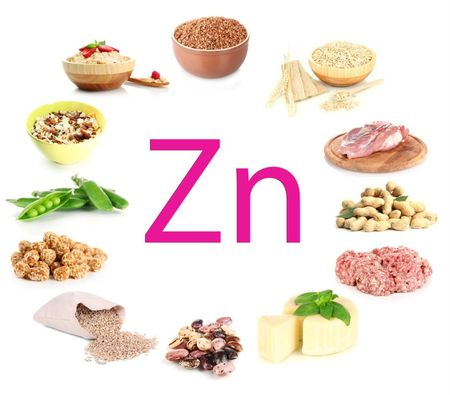 DNK-polimeraza va RNK- polimeraza fermentlari, insulin gormoni tarkibida uchraydi.
ORGANIZM TARKIBIGA KIRUVCHI MODDALAR
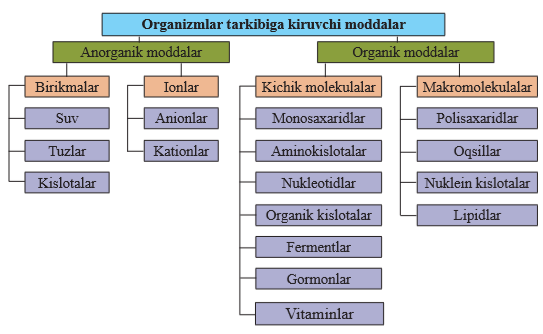 HUJAYRA TARKIBIGA KIRUVCHI MODDALAR
KATIONLAR
ANIONLAR
K+, Na+, Ca2+, Mg2+
Cl- , HCO3- , HPO42- ,H2PO4-
SUVNING TUZILISHI
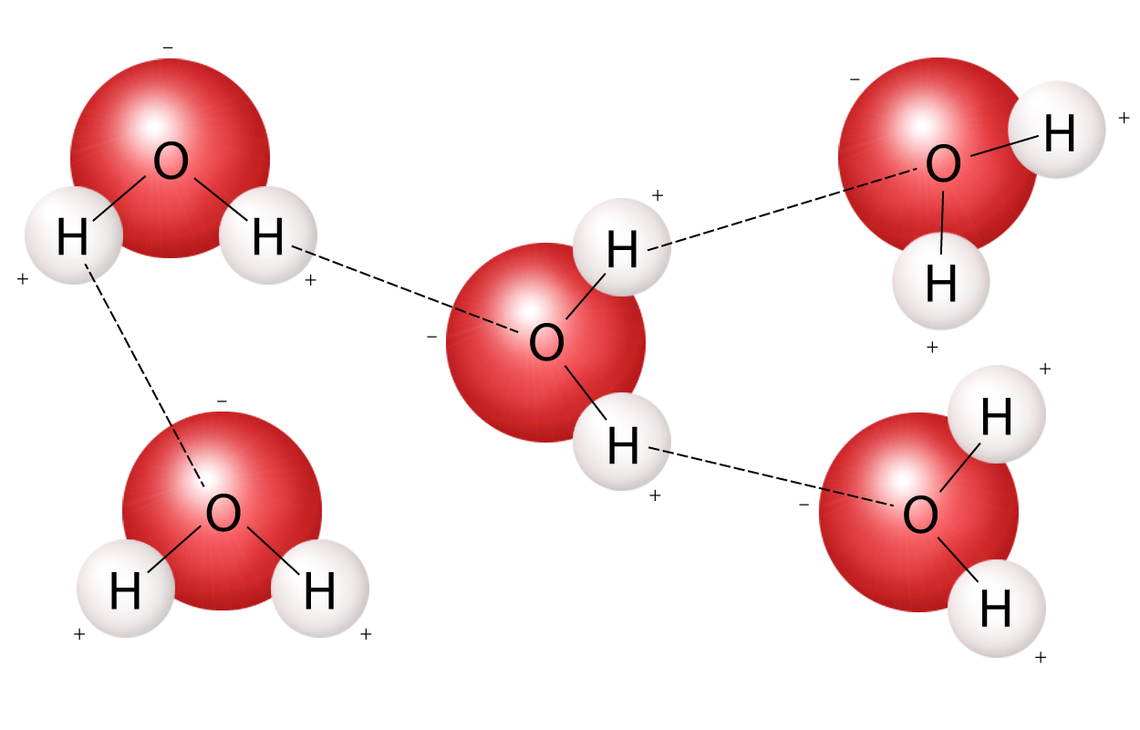 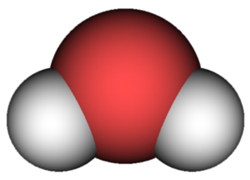 VODOROD BOG‘GA  EGA
DIPOL – IKKI QUTBLI MOLEKULA
SUVNING XOSSALARI
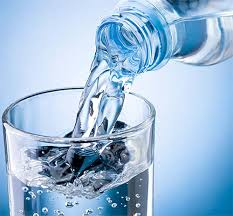 YAXSHI ERITUVCHI
KATTA ISSIQLIK SIG‘IMIGA EGA
YASHASH MUHITI
TARKIBIY QISMI:
QON PLAZMASIDA – 90-92%
MIYA TO‘QIMALARIDA - 84%
TANA HUJAYRALARI 60-70%
TISH EMALI – 10 %
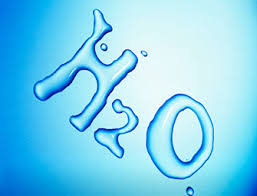 SUV - ERITUVCHI
GIDROFIL
GIDROFOB
Suvda erimaydi – polisaxaridlar, ATF, lipid, ayrim oqsil va nuklein kislotalar
Suvda yaxshi eriydi –osh tuzi, monosaxarid, disaxarid, oddiy spirt, aminokislota
SUV – YASHASH MUHITI
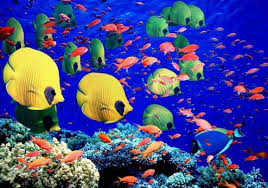 Suv muhitida yashovchi organizmlar tanasi yassi yoki suyri shaklida bo‘ladi.
SUV – HAYOT MANBAI
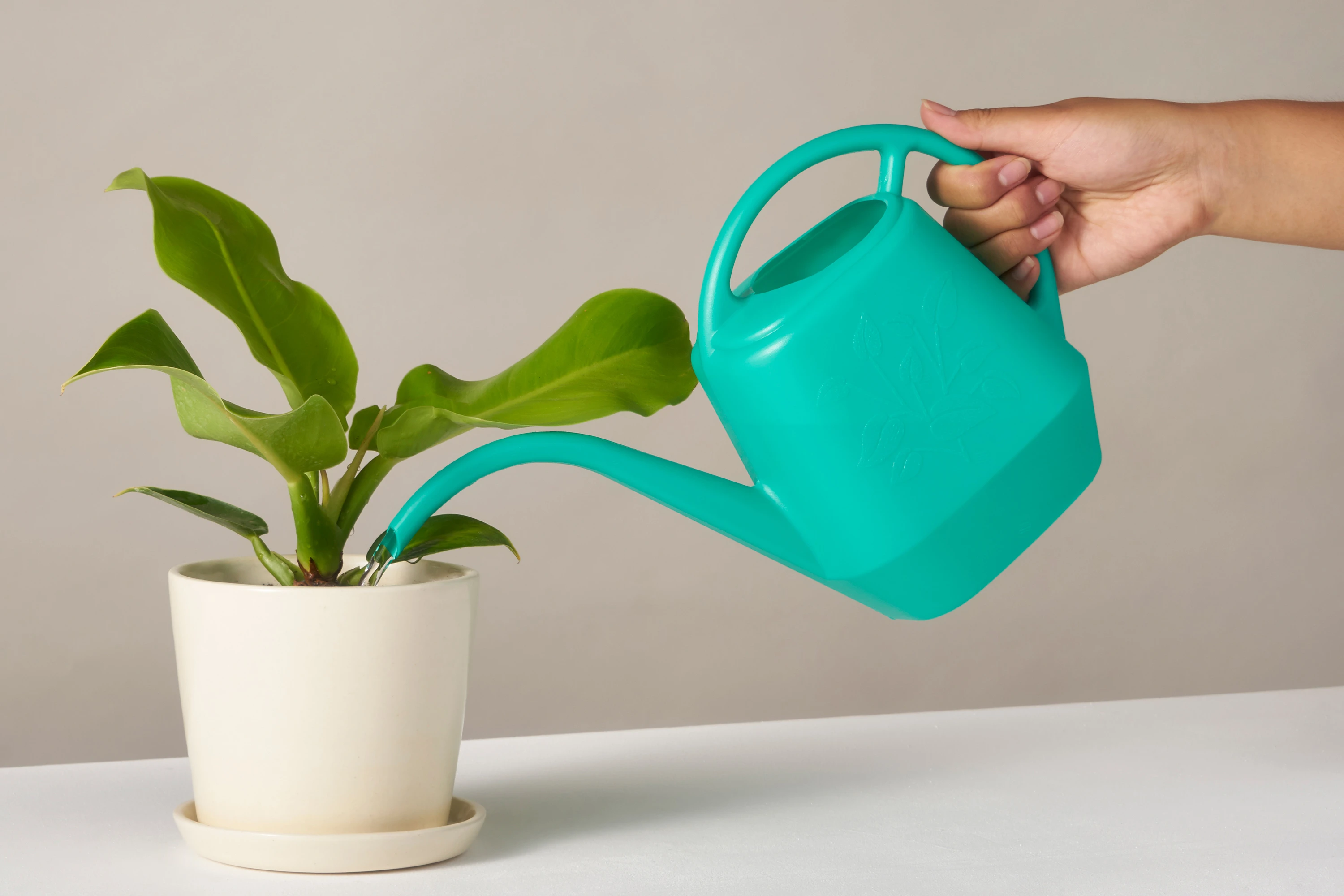 Tirik organizm suvsiz yasholmaydi.
Gullarga o‘z vaqtida suv quyilmasa so‘lib qoladi.
Odam suv ichmasa chanqaydi.
Odamning suvga bo‘lgan ehtiyoji 1 sutkada 2-3 litrni tashkil etadi.
MUSTAQIL BAJARISH UCHUN TOPSHIRIQ:
1. Hujayra nazariyasiga asos solishda qaysi ilmiy-tadqiqot usulidan foydalanilgan?
tarixiy 
kuzatish  
eksperimental   
taqqoslash
2. Qaysi ilmiy-tadqiqot usuli biologiyada qo‘llanishi Darvinning nomi bilan bog‘liq?
 kuzatish  
 tarixiy  
 taqqoslash 
 eksperimental
MUSTAQIL BAJARISH UCHUN TOPSHIRIQ:
3. Nima sababdan barcha tirik organizmlar ochiq tizim hisoblanadi? 
tashqi muhit bilan moddalar, energiya va axborot almashinuviga ega
tashqi muhitdan organik moddalar olganligi uchun
o‘z-o‘zidan ko‘payishi sababli 
tashqi muhitga anorganik moddalarni ajratganligi uchun
4. Tiriklikning tuzilish darajalarini aniqlang. 1)  molekula; 2) hujayra; 3) virus; 4) to‘qima; 5) organ; 
6) organizm; 7) prokariot;8) populyatsiya; 9) biogeosenoz; 10)  biotsenoz;11)  biosfera 
1, 2, 4, 5, 6, 8, 9, 11 
 2, 3, 4, 5, 8, 10, 11 
 1, 2, 3, 5, 6, 8, 10, 11
  3, 4, 7, 10, 11
MUSTAQIL BAJARISH UCHUN TOPSHIRIQ:
Daftaringizga  makro va mikroelementlar qaysi mahsulotlar tarkibida ko‘p uchrashini yozing.
MUSTAQIL BAJARISH UCHUN TOPSHIRIQ:
4–§ 16-19-betlar